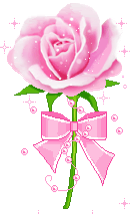 Welcome
Teacher’s Information
Md. Shamsul Alam
BA(Hons.)MA in English.
Assistant Teacher( English)
Nabodoy Girls High School
Shailkupa, Jhenaidah.

Phone:01917-452052,01722-922691

Email:shamsul101085@gmail.com
Lesson Information
Class :       Nine/Ten
Subject       English for Today
Unit             03  
Lesson :      03
Time :          50 Minutes
Date :          18/ 12/ 2022
Let’s hear a song.
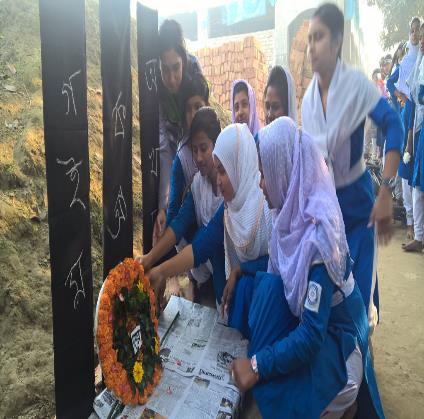 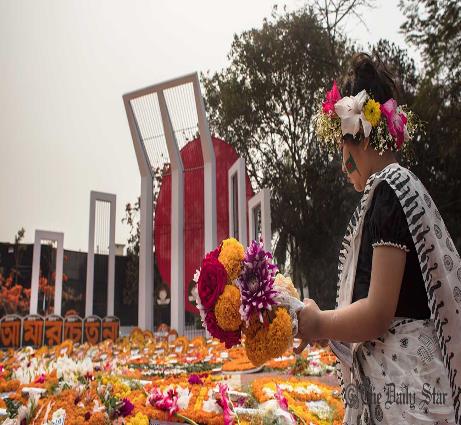 Students and teachers are going to the shahid  miner to respect the martyrs who laid dawn their lives for our mother language in 1952.
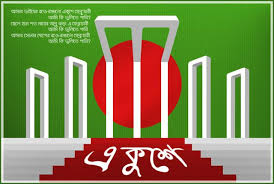 1. What’s the picture about?
Ans:  Shaheed Minar.
2. Why was it built?
 Ans: For the Symbol of Shaheed who sacrifices of the
       martyrs for the rightful place of Bangla.
Lesson Declaration
International Mother’s Language day- 1
Learning Outcomes.
By end of this lesson students will able to…..
1 .tell about the language movement in 1952.
2 . Read the text
3 .understand new words.
4 .complete the chart.
5 Writing a  paragraph about international mother language day.
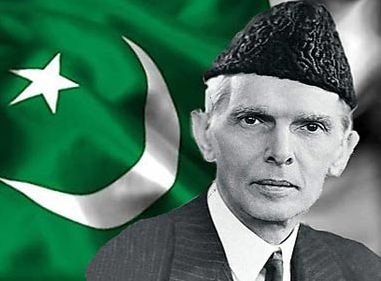 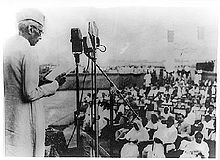 Can anybody tell me who is the  person about this pictures?
Mohammad Ali Zinnah,He was Governor General Of Pakistan in 1952.
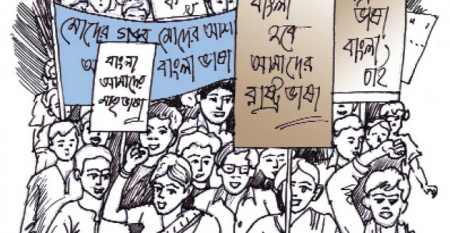 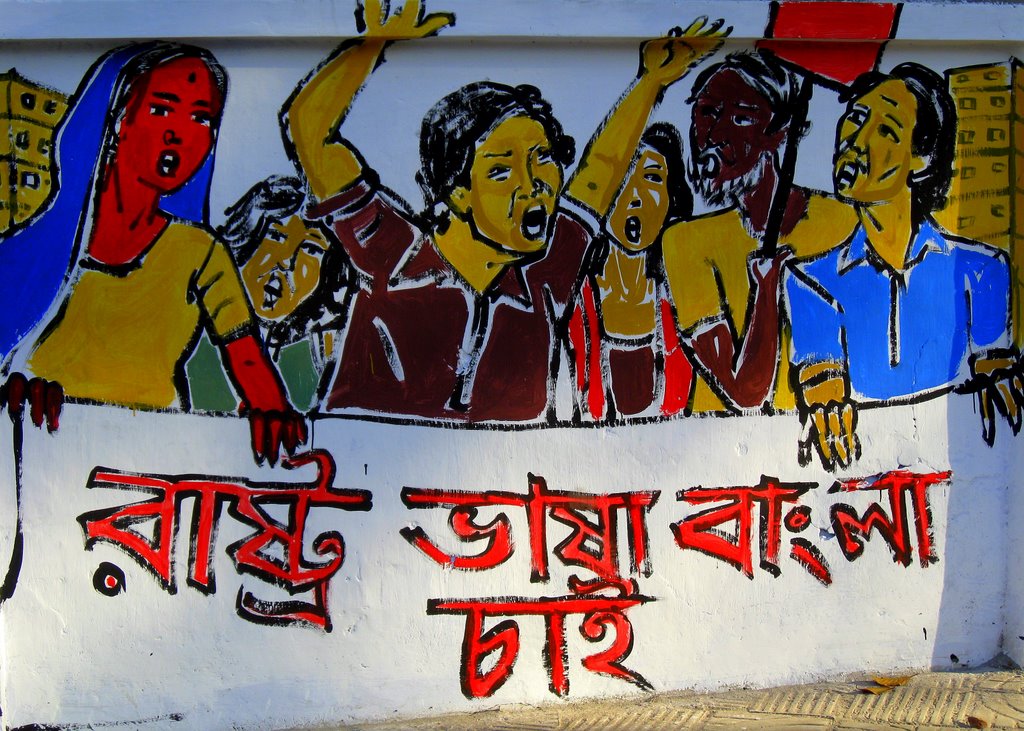 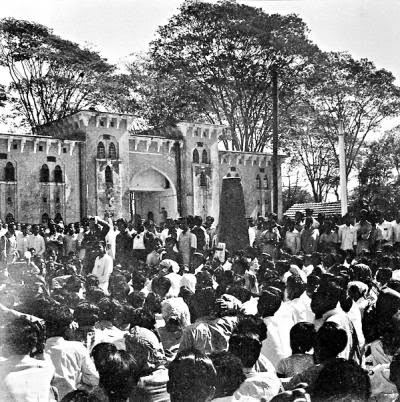 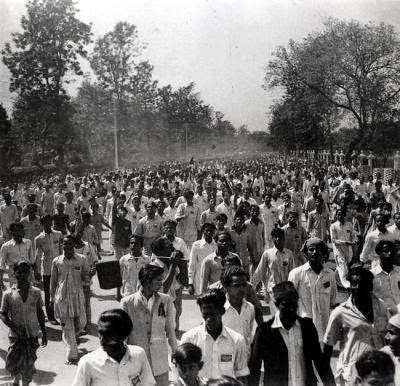 Why did the student’s  of Dhaka University arrange a peaceful procession in 1952?
When Mohammad Ali Zinnah declared that Urdu would be the only state language of Pakistan, then the student’s  of  Dhaka University arranged a peaceful procession .
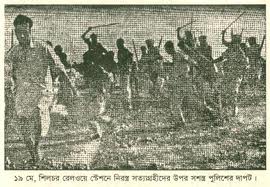 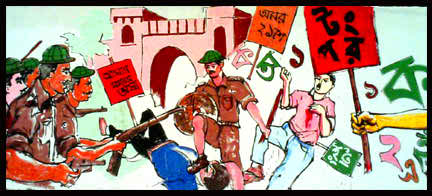 Why did the police attack on the peaceful procession?
Because, police wanted to rush the procession.
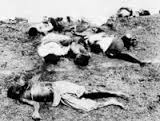 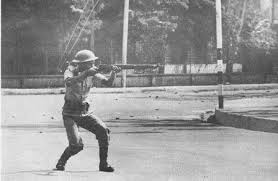 The students of Dhaka University defied the law and they brought out a peaceful protest procession on 21st  february  1952, When the procession reached near the Dhaka Medical College the police opened fire on the students, Killing Salam ,Baratk, Rafiq, Safiur, and Jobber  and many unknown people.
Now we will see some pictures who sacrificed their lives for our mother language in 1952
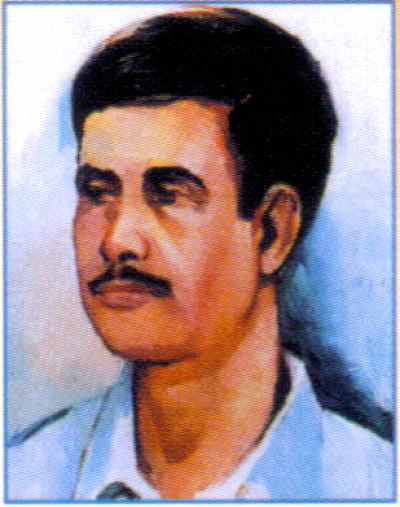 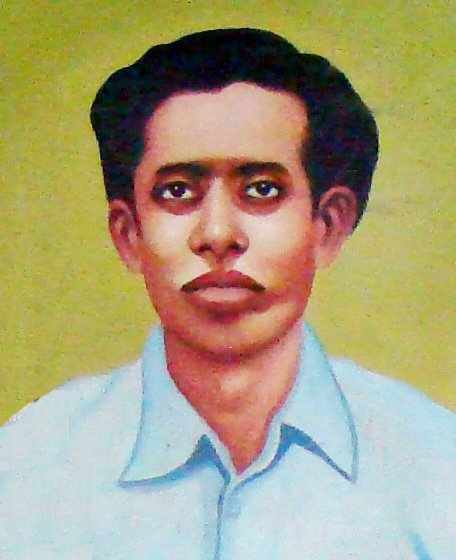 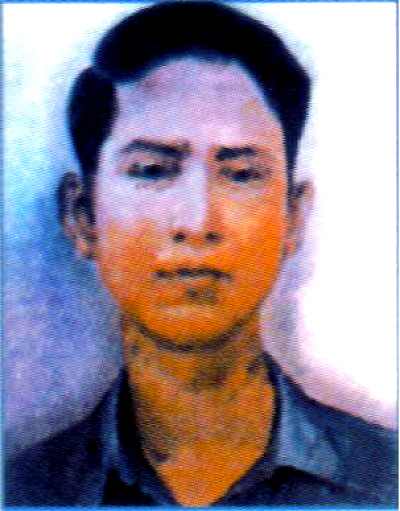 Salam
Rafique
Barkath
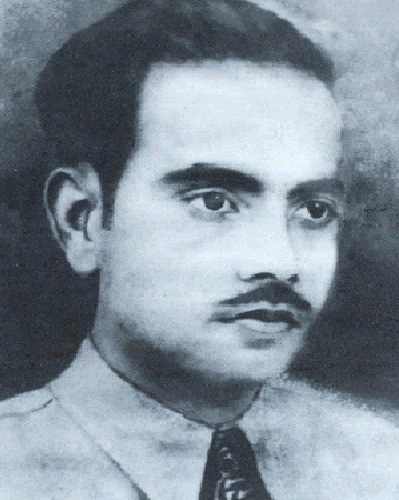 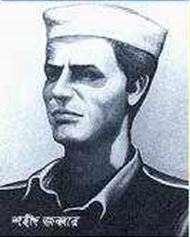 Shafiur
Jabber
EVALUATION(Individual Work)
1.What  happened when Urdu was declared as the only
   official language of  Pakistan?
Ans:  The declaration raised a storm of protest in East Pakistan. It continued non-stop.  The government banned all types of public meeting.
2. Choose the best answer :
Q. The police opened fire on the students of ……… .
Dhaka Medical College   ii) Dhaka University.
iii)  Dhaka Dental College     iv) Dhaka College.
Silent Reading (5min)
Unit:03
Lesson :03
International Mother’s Language Day-1
Word Meaning
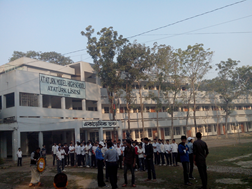 1. Establish =
= Set up
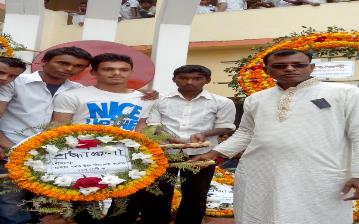 2. Tribute =
= Honor.
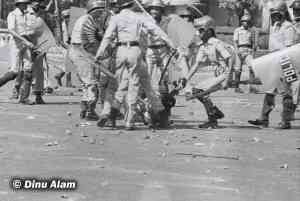 3. Defy =
= To refuse to obey.
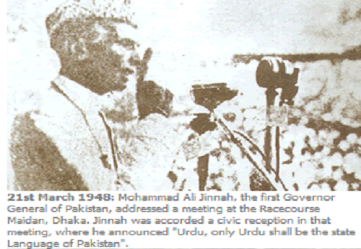 = whole, not divided.
4. Undivided =
Match the words with meaning. (Pair work )
Meanings
Words
(a) to have a particular effect
(a) Tribute
(b)  to refuse to obey
(b)  climax
(c)  outlaw
(c)  to give in
(d)  the ability to keep increasing or developing
(d)  defy
(e)  an act to show respect or admiration
(e)  Provoke
(f)  relent
(f)  the most exciting point in time
(g) to ban
(g)  momentum
EVALUATION(Group work)
Give the short answer on the fallowing question.

(a) What language do you speak?

(b) What did Zinnah declare in a public
     meeting in 1948?
(c)  Which day is known as shaheed Dibosh?
(d) Who is Mohammad Ali Zinnah?
Home works
Thanks to all.